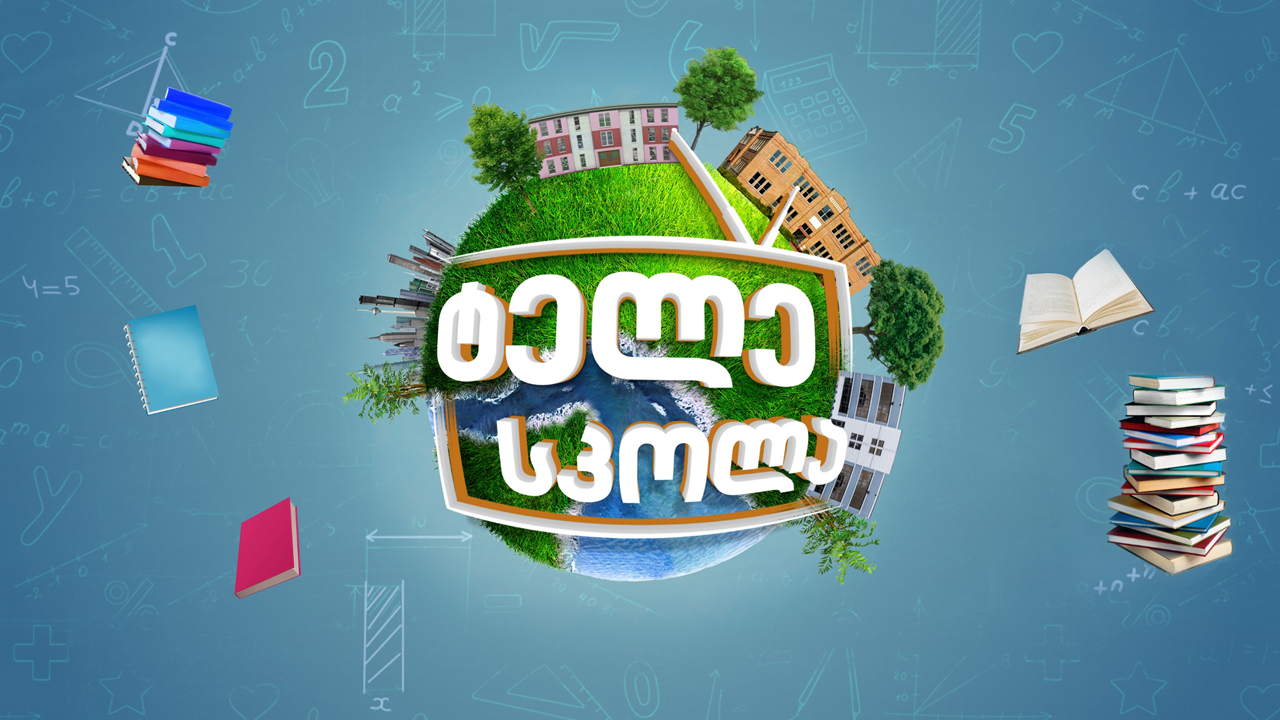 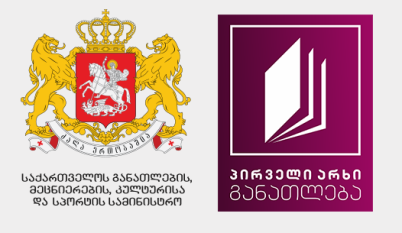 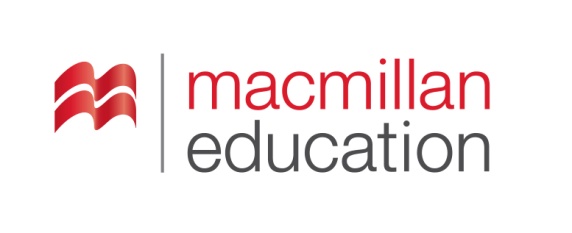 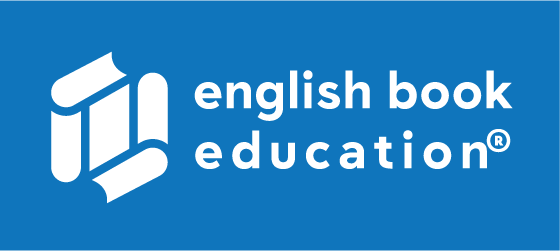 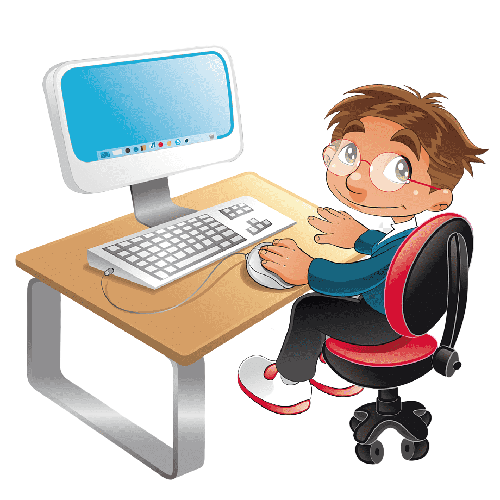 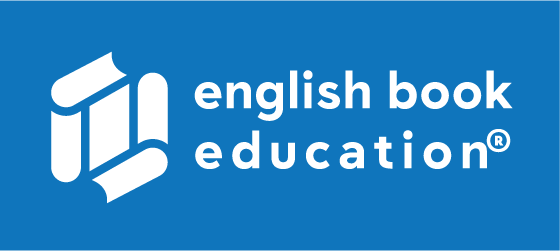 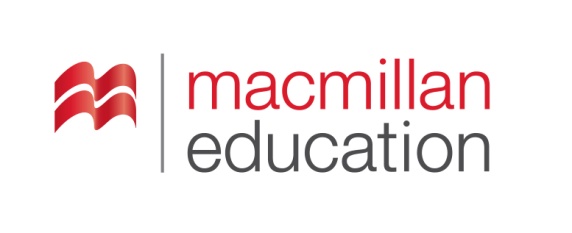 School Clubs სასკოლო კლუბები
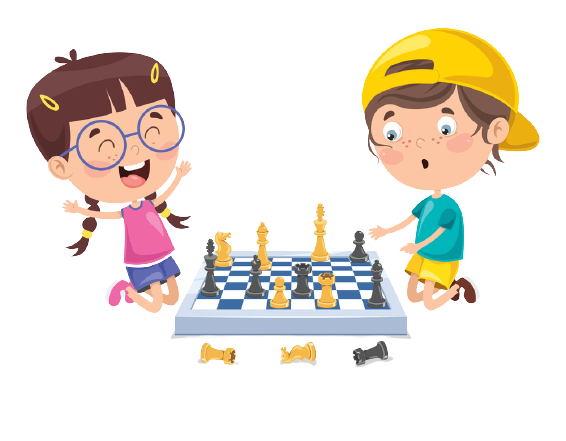 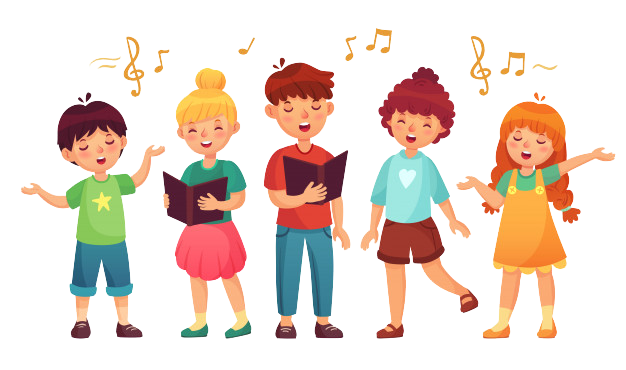 Young Learners
     დაწყებითი კლასები
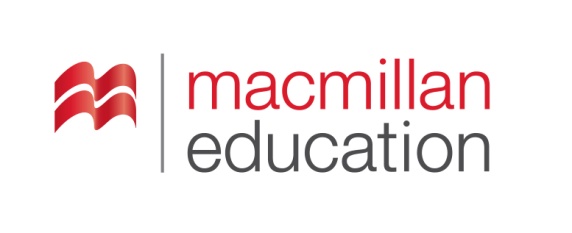 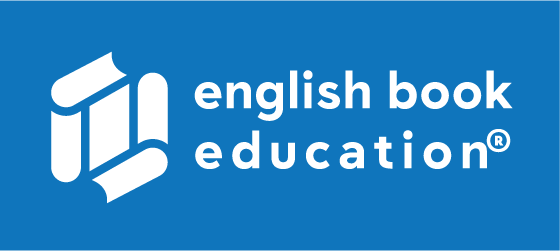 Music Club
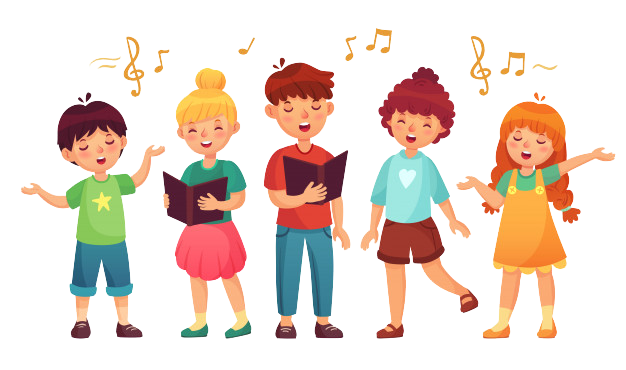 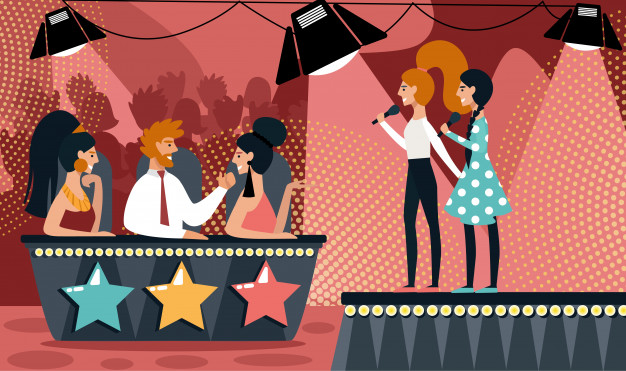 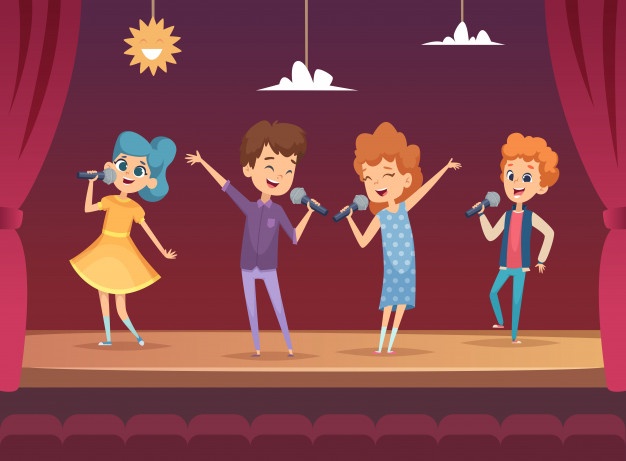 choirმომღერალთა გუნდი
competitionშეჯიბრი
concertკონცერტი
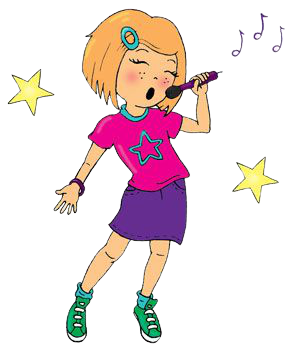 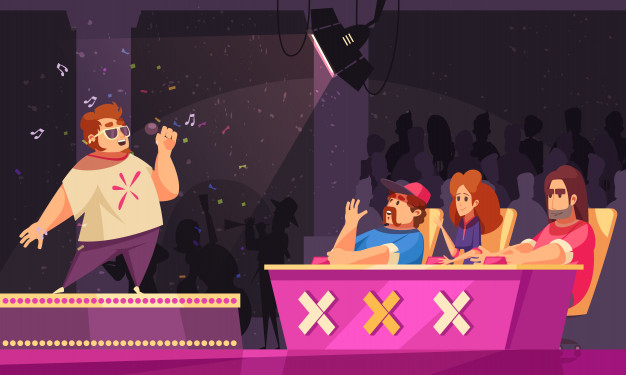 rehearseრეპეტიციის გავლა
participate მონაწილეობა
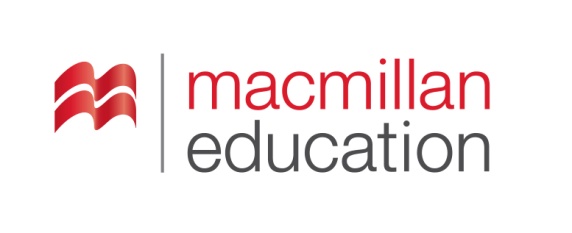 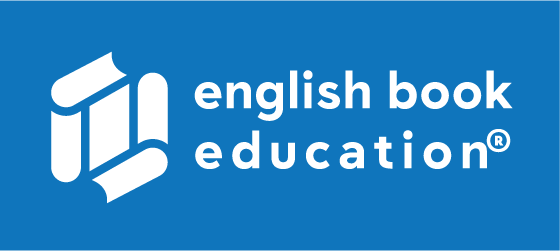 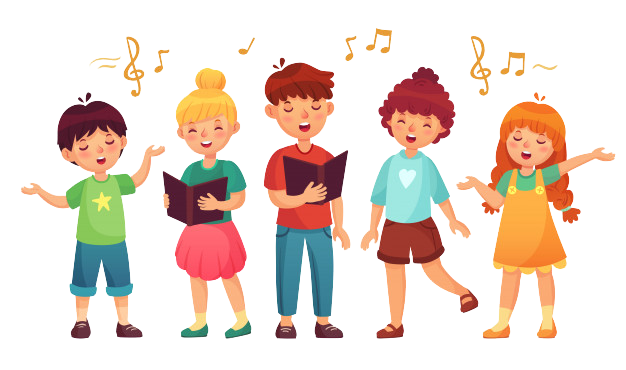 sing in a choir
Music Club
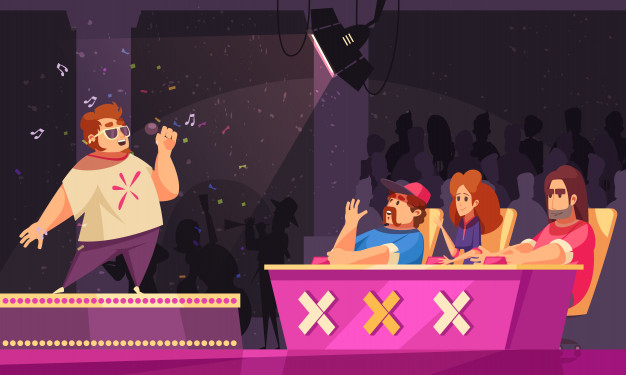 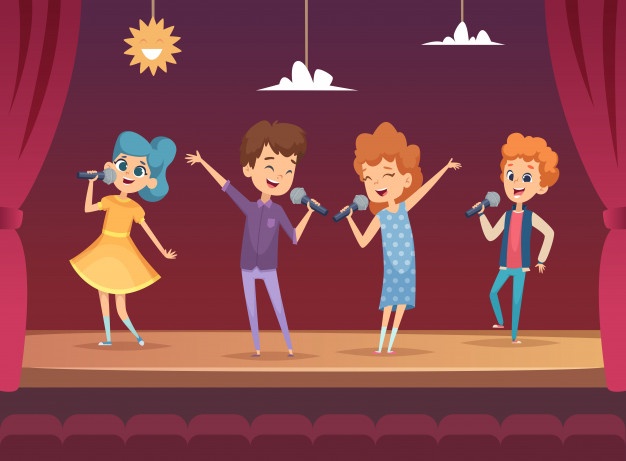 rehearse for the concert
participate in competitions
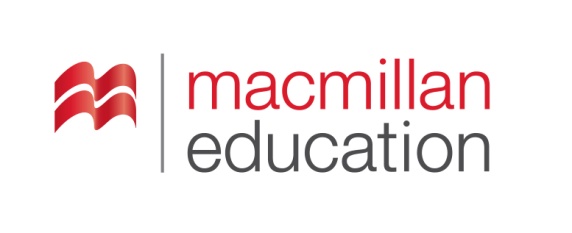 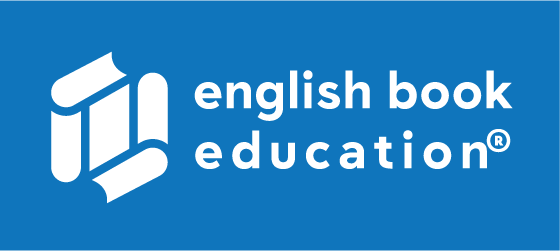 Computer Club
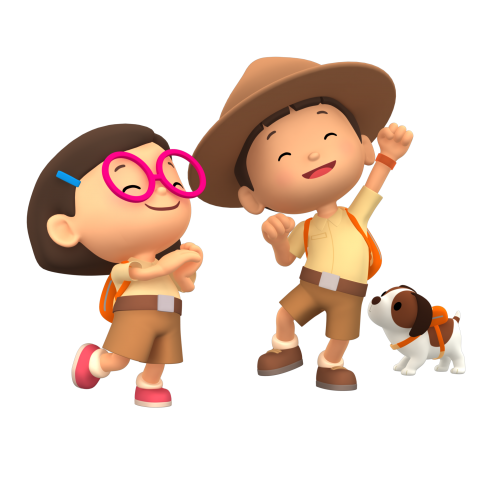 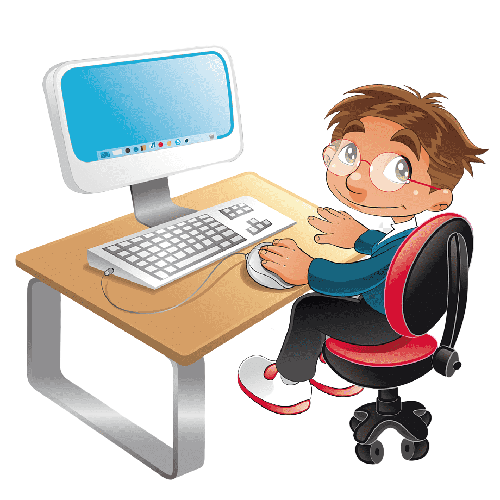 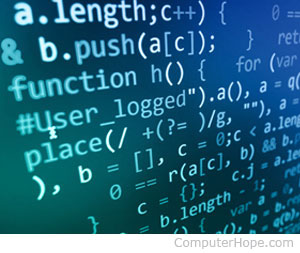 animationანიმაცია
computer programmeკომპიუტერული პროგრამა
useგამოყენება
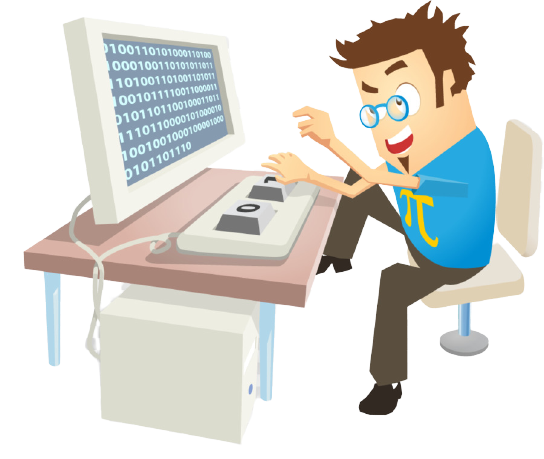 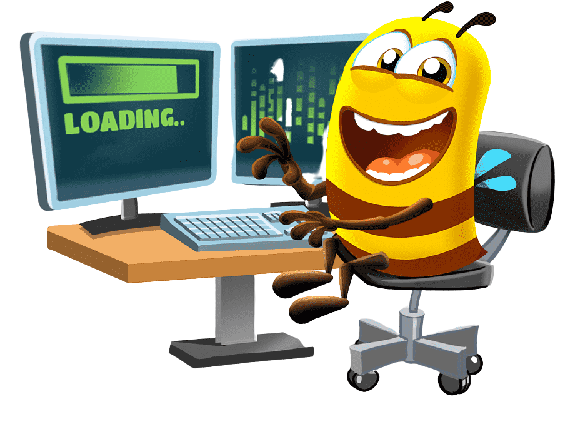 uploadატვირთვა
createშექმნა
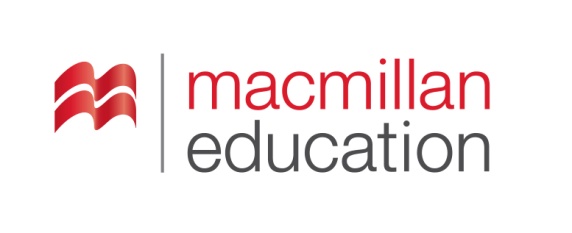 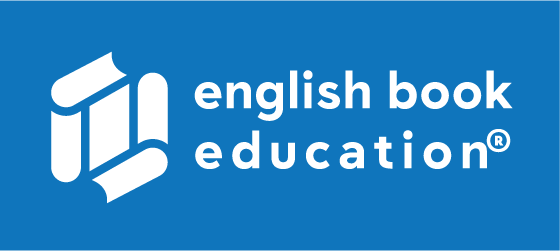 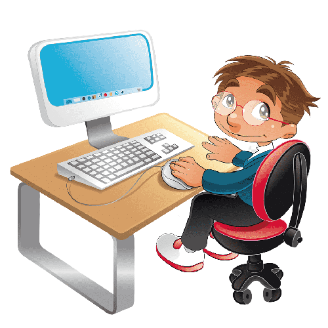 use computer programmes
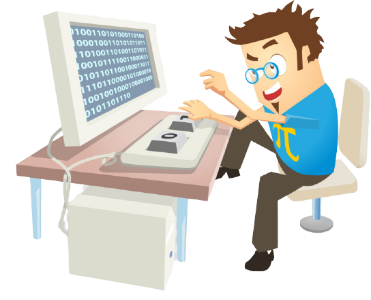 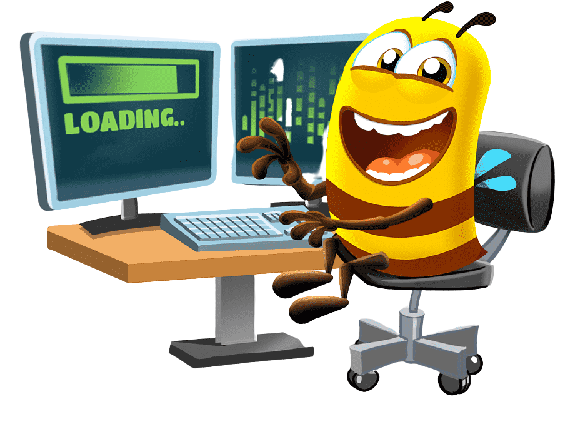 ComputerClub
create animations
upload them onto websites
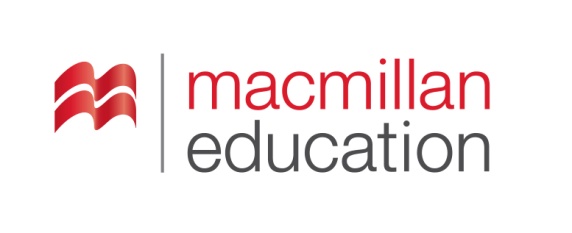 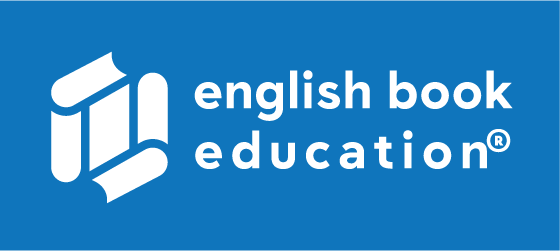 Chess Club
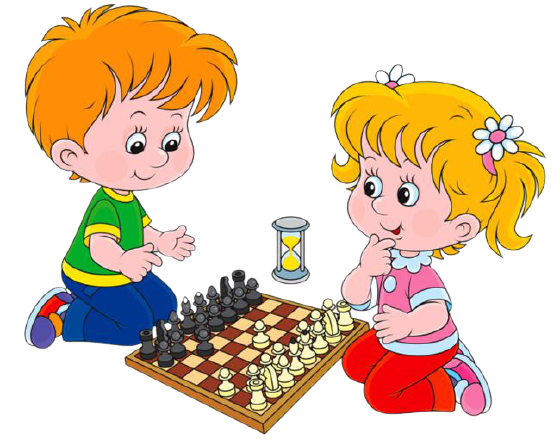 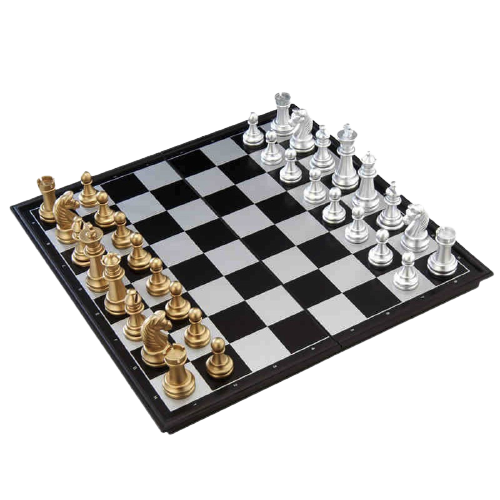 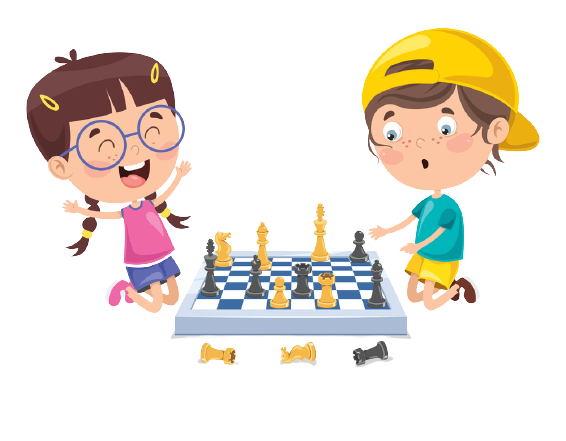 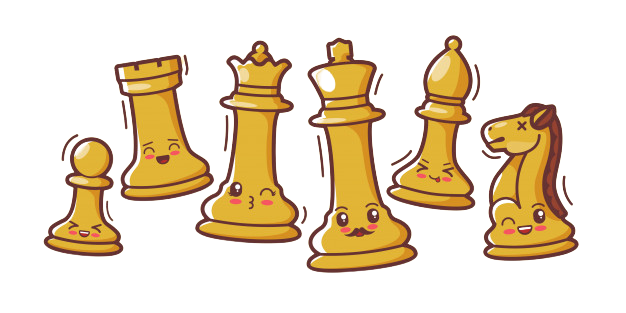 play againstვინმეს წინააღმდეგ თამაში
be good / bad atკარგად / ცუდად გამოგდიოდეს რაიმე
chess boardჭადრაკის დაფა
chess piecesჭადრაკის ფიგურები
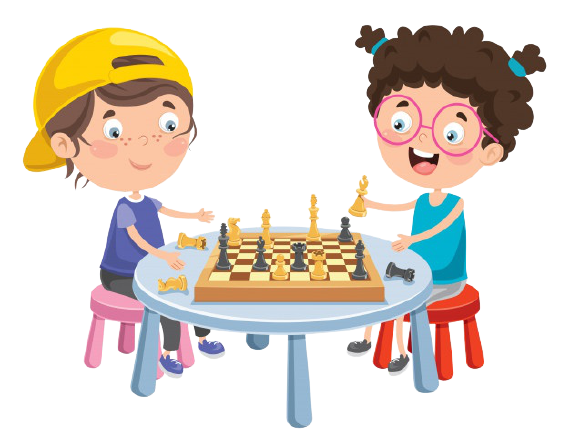 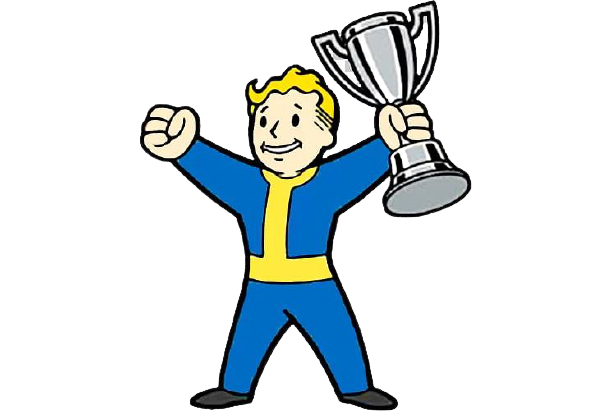 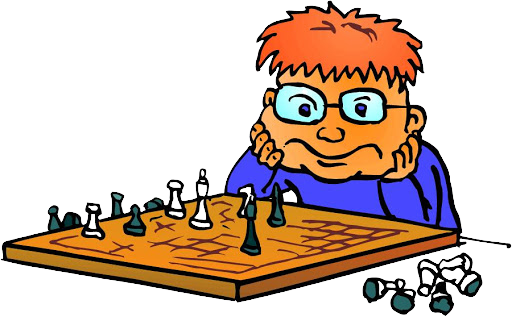 moveსვლა
winმოგება
loseწაგება
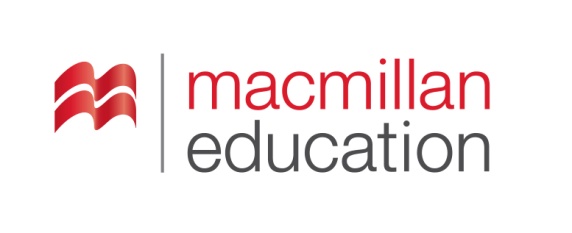 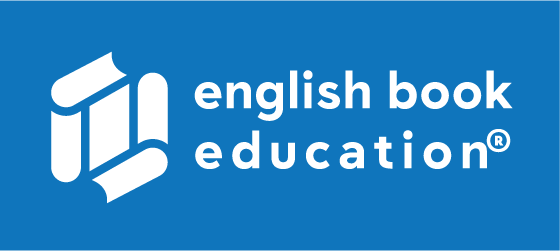 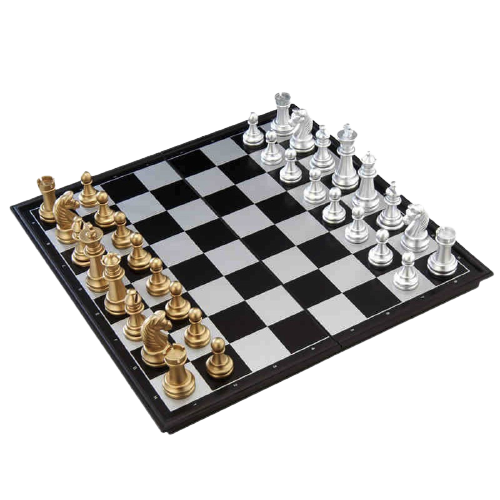 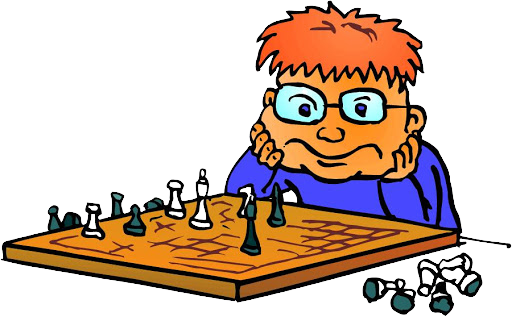 use a chess board
Chess Club
bad at chess
lose
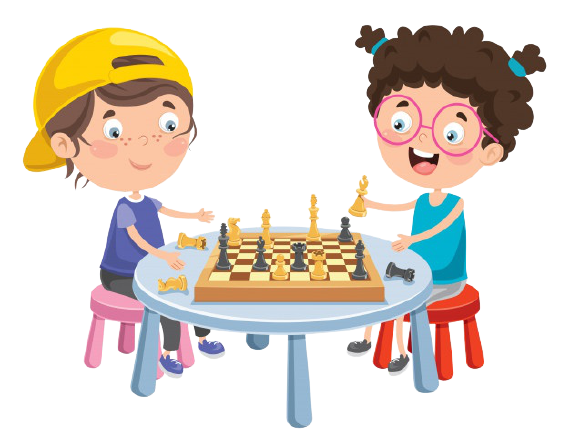 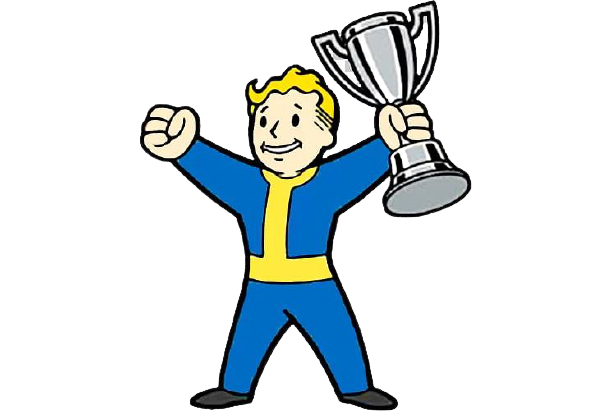 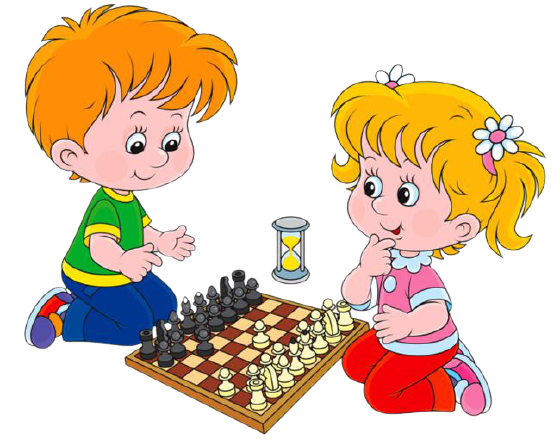 move chess pieces
good at chesswin
play against each other
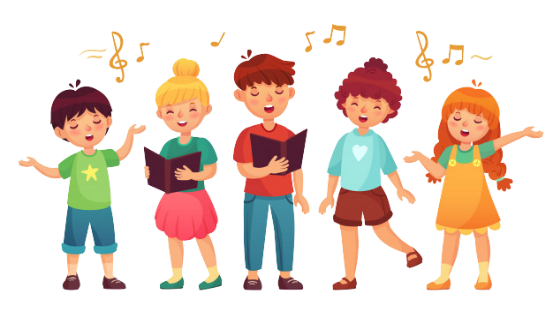 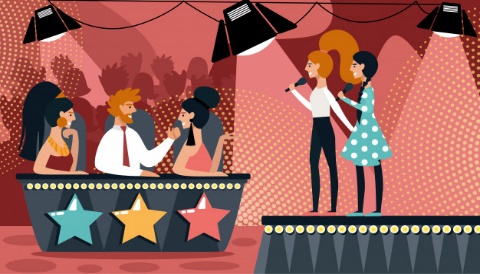 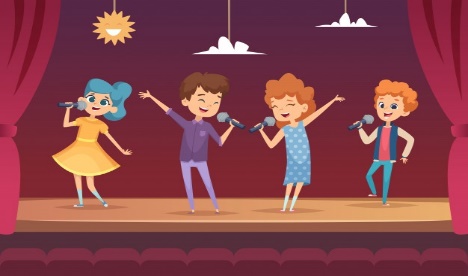 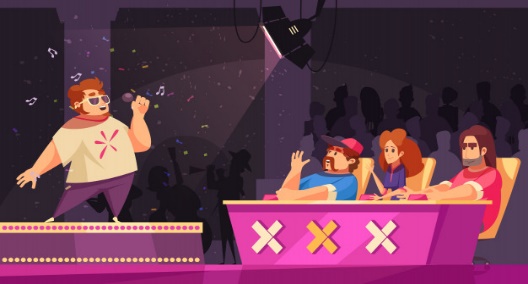 competitionშეჯიბრი
choirმომღერალთა გუნდი
concertკონცერტი
participate მონაწილეობა
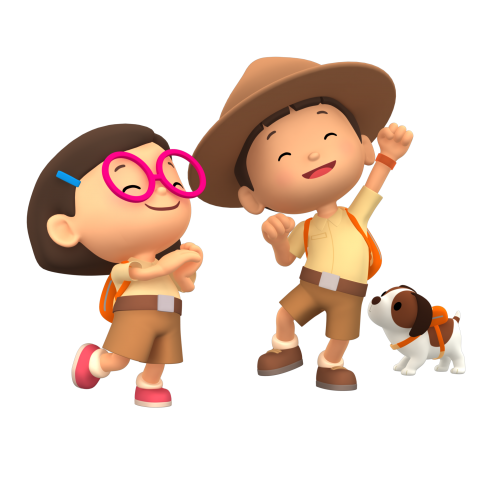 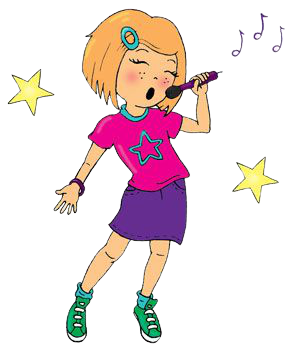 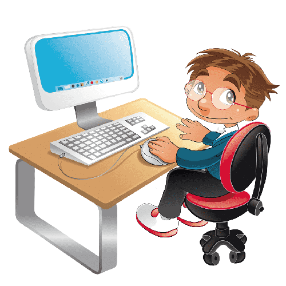 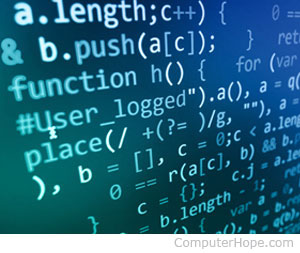 animationანიმაცია
useგამოყენება
computer programmeკომპიუტერული პროგრამა
rehearseრეპეტიციის გავლა
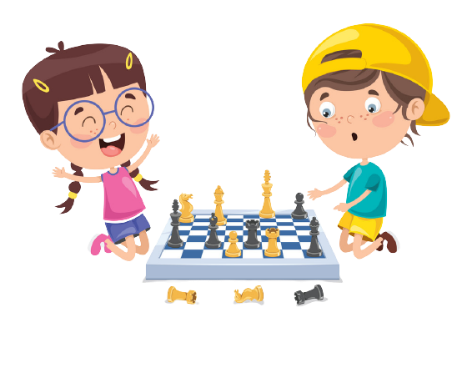 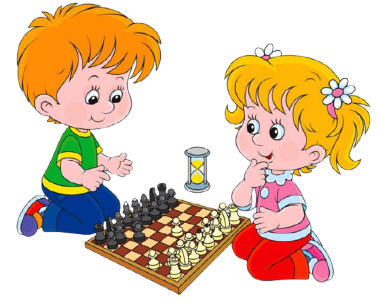 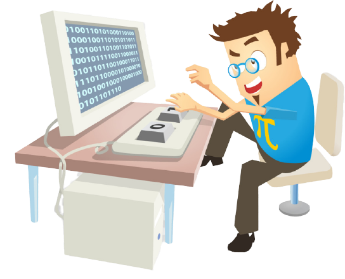 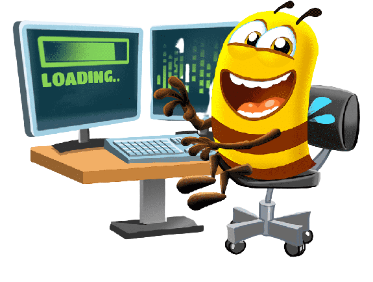 be good / bad atკარგი / ცუდად გამოგდიოდეს რაიმე
uploadატვირთვა
play againstვინმეს წინააღმდეგ თამაში
createშექმნა
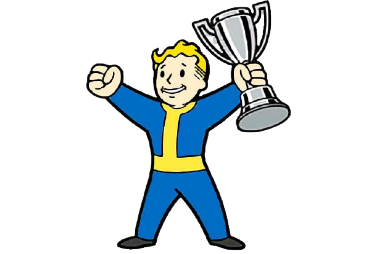 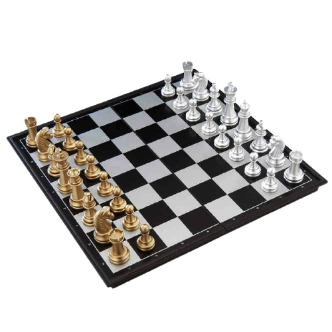 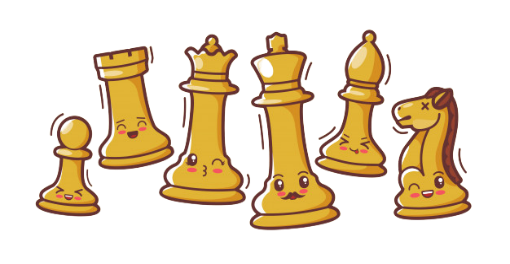 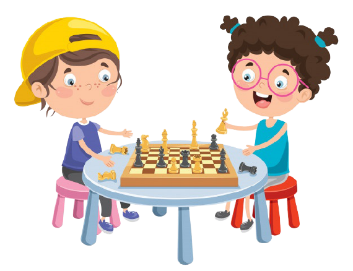 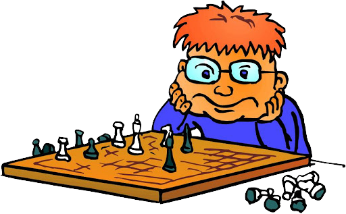 winმოგება
chess piecesჭადრაკის ფიგურები
chess boardჭადრაკის დაფა
moveსვლა
loseწაგება
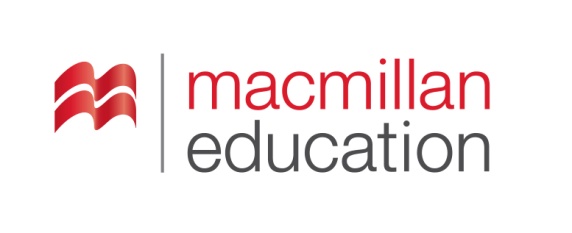 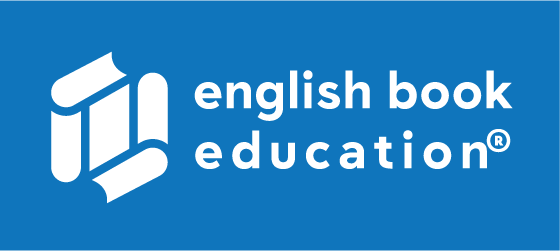 Read the sentences. Choose the correct answer. წაიკითხეთ წინადადებები. შეარჩიეთ სწორი პასუხები.
1. In Music Club children _________   in competitions.2. In Music Club children ________ for the concert.      3. In Music Club children sing in a ______  .
participate
rehearseparticipatechoir
rehearse
choir
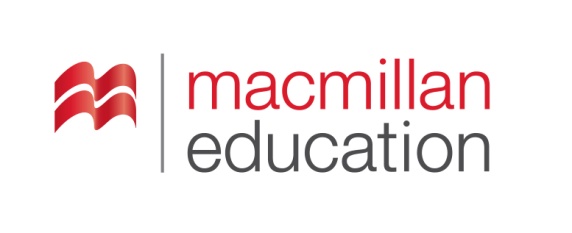 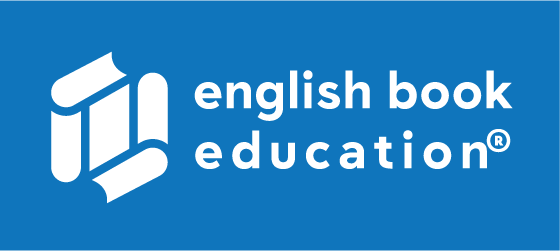 Read the sentences. Choose the correct answer. წაიკითხეთ წინადადებები. შეარჩიეთ სწორი პასუხები.
4. In Computer Club children _______ animations. 5. In Computer Club children ______    animations onto websites.6. In Computer Club children ______  computer programmes.
upload usecreate
create
upload
use
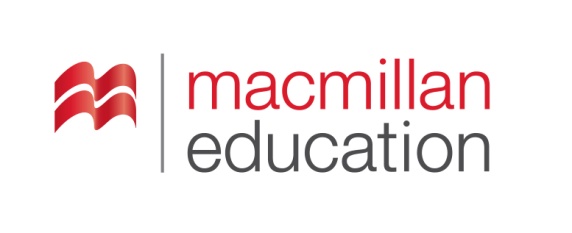 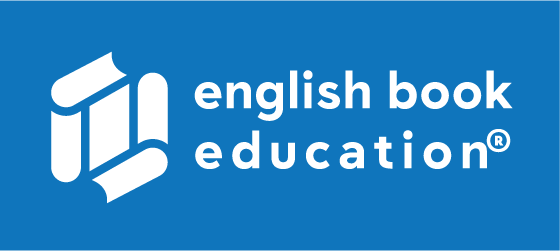 Read the sentences. Choose the correct answer. წაიკითხეთ წინადადებები. შეარჩიეთ სწორი პასუხები.
7. In Chess Club children ______  chess pieces. 8. In Chess Club you are _______   chess.9. In Chess Club you  ______  or  ______  .
move
good at win   
move 
lose
good at
win
lose
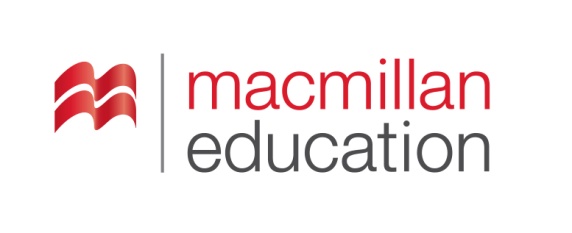 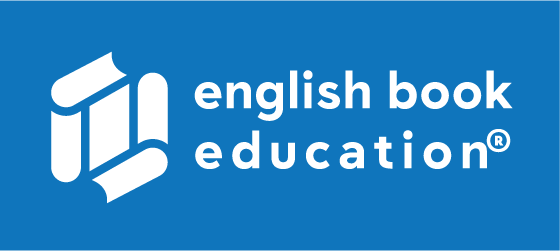 a) That is my hat.                              d) Are they her shoes?    That hat is mine.                                Are they hers?b) It is your bag.                                e) This is our class.       It is yours.                                          This class is ours. c) These are his suit cases.              f) That is their house      These suit cases are his.                 That is theirs.
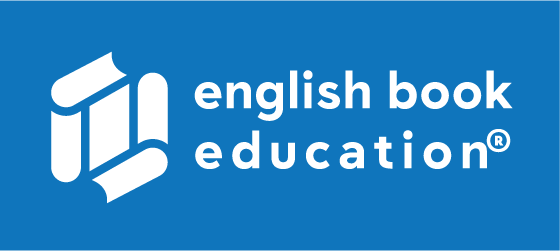 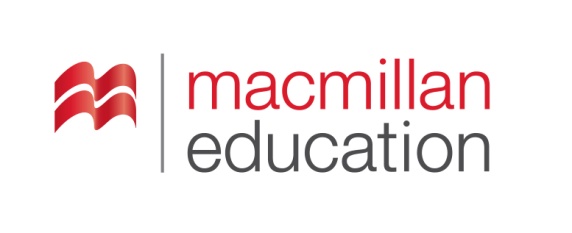 1. It is your ball. It is ________ . 2. It is my bag. It is ________ . 3. It is her cup. It is ________ . 4. It is our car. It is ________ . 5. It is their key. It is ________ . 6. It is his coat. It is ________ .
yours
mine
his
hers
ours
theirs
[Speaker Notes: Colourful!]
Homework N1საშინაო დავალება N1
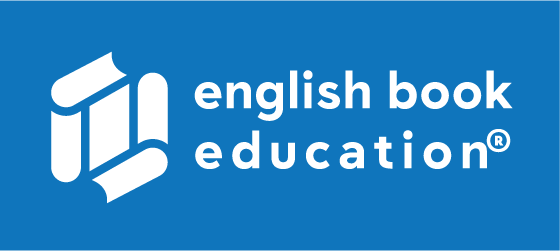 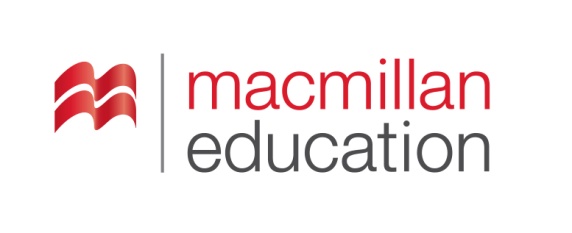 Write the correct words next to the Clubs.დაწერეთ სწორი სიტყვები შესაბამისი კლუბის გვერდზე.
upload   choir   lose   competition   create   move   rehearse   animation   board
Music Club _______   _______   _______Computer Club _______   _______   _______Chess Club _______   _______   _______
Homework N2საშინაო დავალება N2
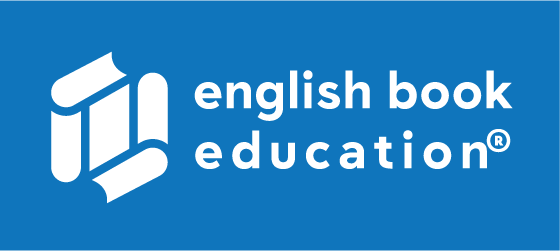 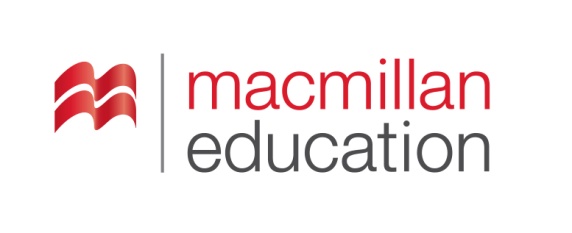 Circle the correct word.შემოხაზეთ სწორი სიტყვა.
e.g. 1. Is this (their / theirs) bag?       2. Look at (her / hers) dress!       3. Are you sure this is (your / yours)?       4. This lunch is (my / mine).       5. That house is (our / ours).
[Speaker Notes: Colourful!]
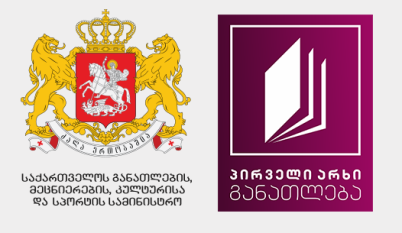 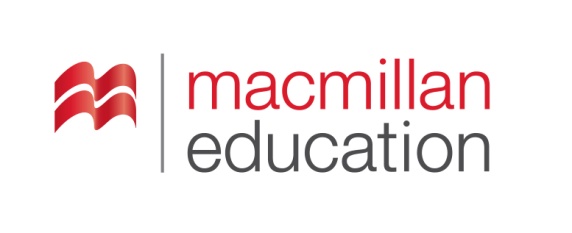 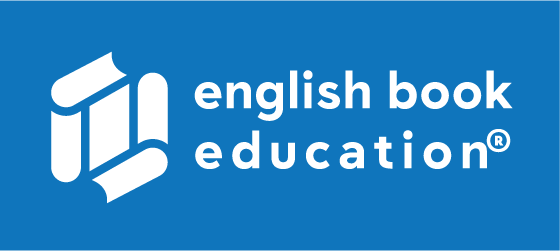 Please send your homework to:
საშინაო დავალება გამოგვიგზავნეთ
შემდეგ მისამართზე: